Kako uči svako dete?Fokus na ishode učenja
Prof. dr Otilia Velišek-Braško
Novi Sad, 2021.
Kurikulum  ( Realni program)
Inkluzivno obrazovanje i 
Godine uzleta
dobrobit
Porodica
Pedagoški kadar
Kultura
odnosi
Zajednica
Deca
delanje
DOBROBIT
Ciljevi
ZA SVAKO DETE
Teorijsko-vrednosni postulati
Vaspitanje i obrazovanje
O detetu
Vrtić/škola
Na koji način uče sva deca? Kada se dešava učenje i razvoj?- kroz delanje i kroz odnose!!! *to su pokretači učenja i razvoja
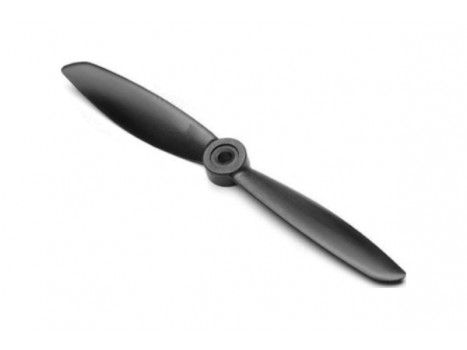 Delanje: činjenje i učešće, što omogućava iskustvo i doživljaj.

Odnosi: uspostavljanje, interakcija, razmena, građenje odnosa sa odraslima i vršnjacima.
Delanje
Odnosi
Godine uzleta, 2018: 23-26
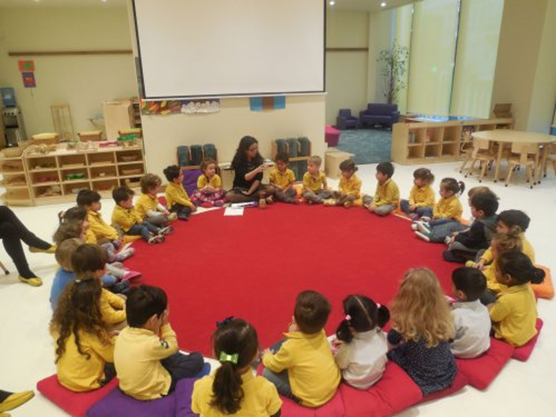 Da li ovde vidimo odnose I delanje?
Deca i vaspitač u krugu
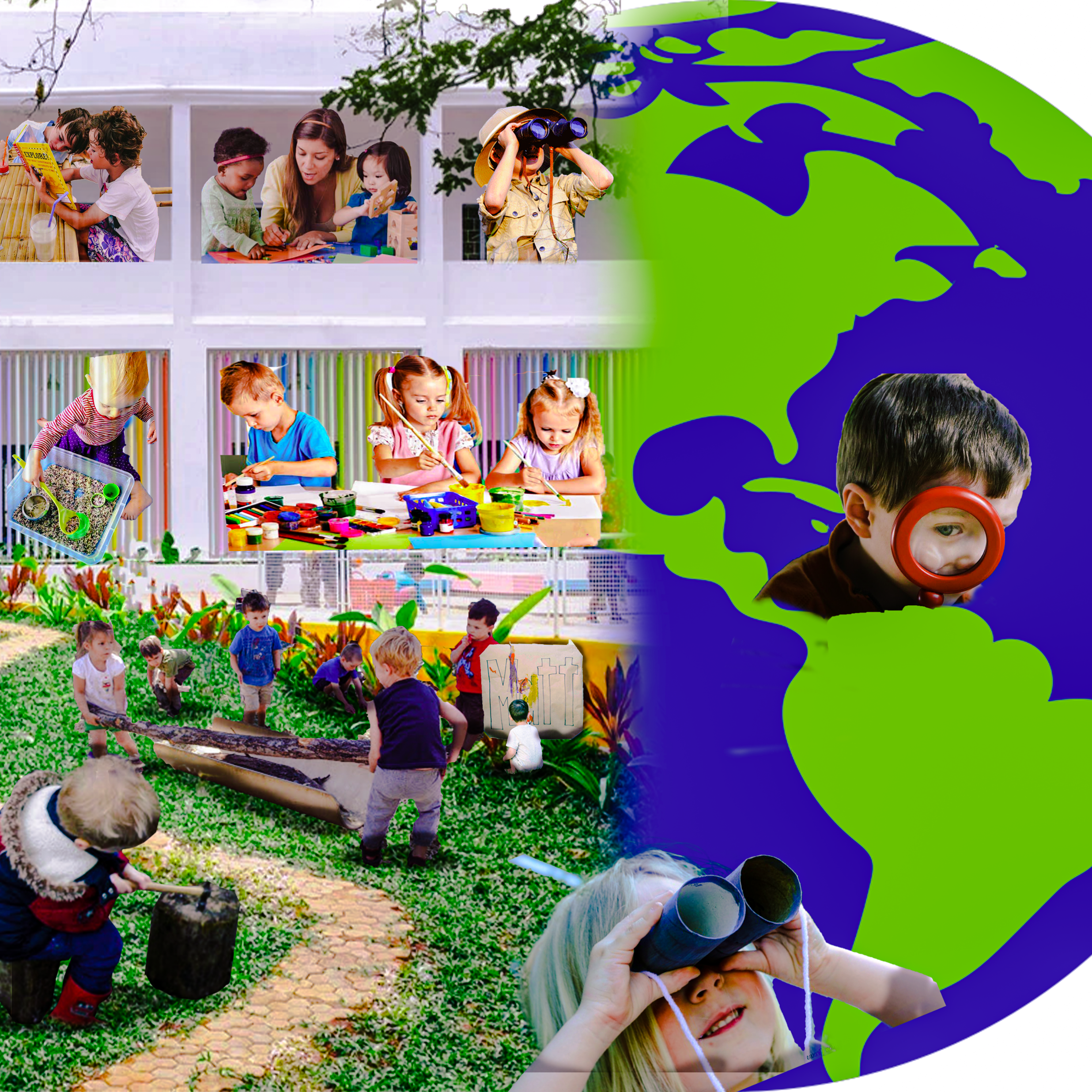 Imali li ovde delanja i odnosa?
Šta se vidi? 

Po čemu vidite?
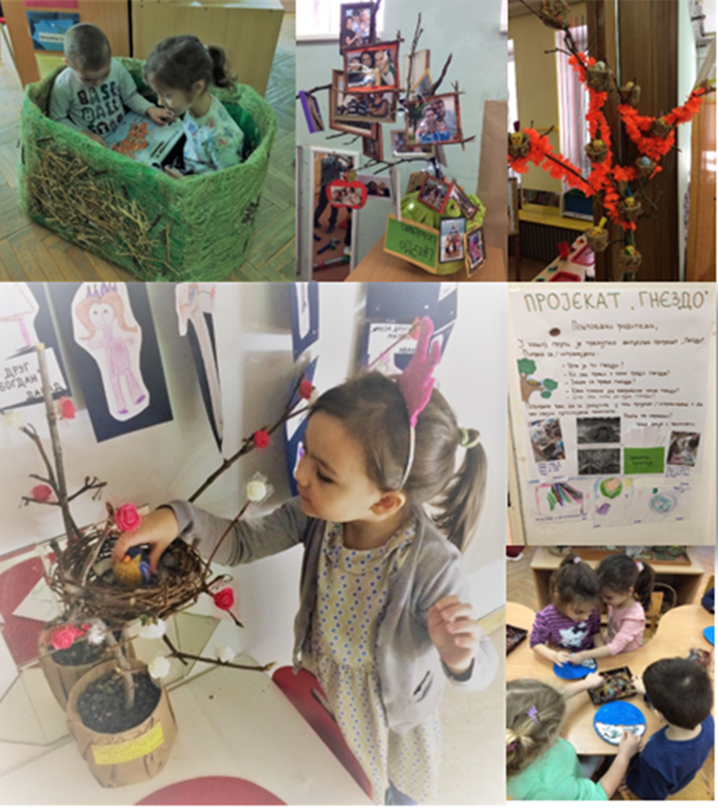 Nađite odnose i delanje
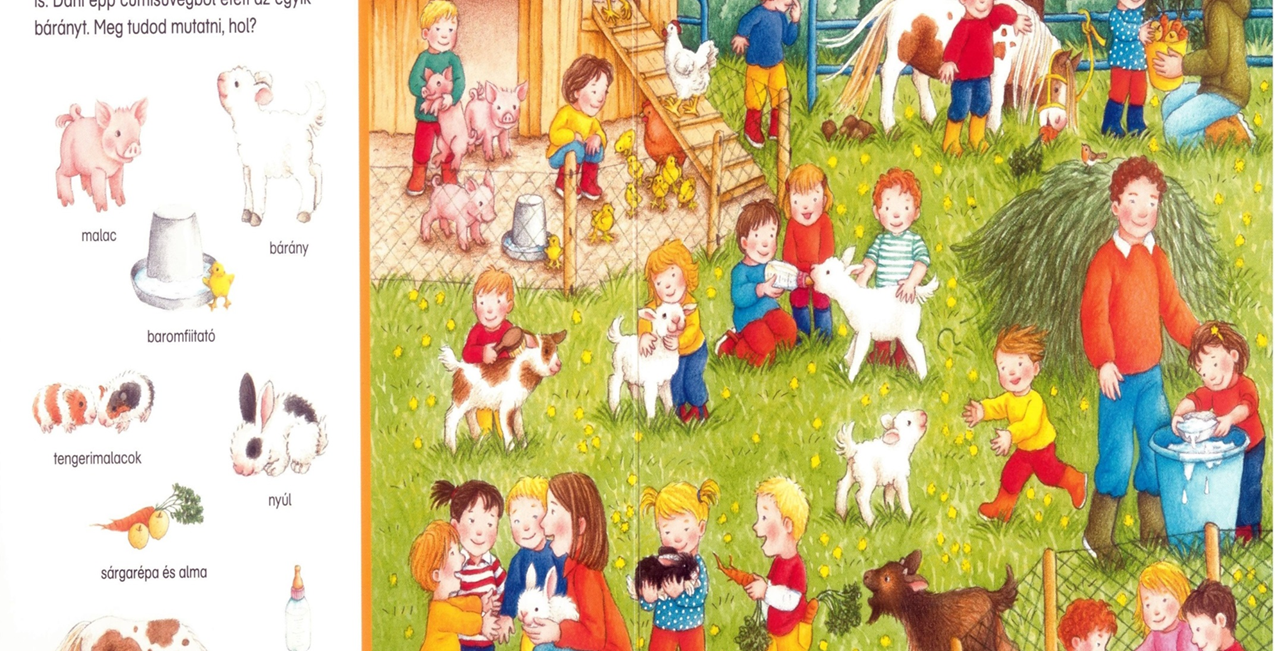 Identifikujete odnose i delanje
Gde i kako vidite odnose i delanje
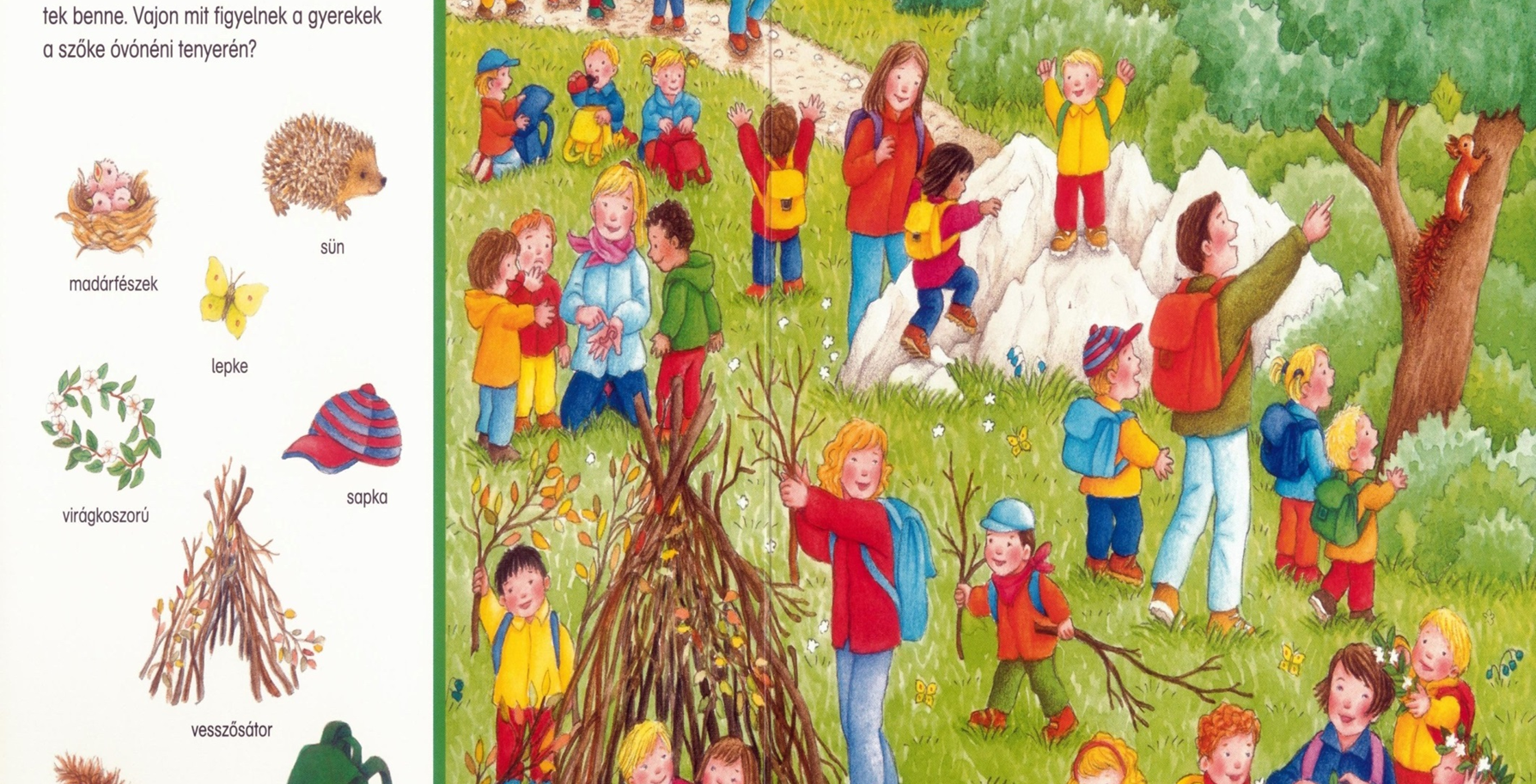 Da li su ovo situacije učenja i poučavanja?
Šta uče deca i šta istražuju?
Da li je ovo integrisana pristup i omogućavanja doživljaj u učenju dece?
Igra je učenje za svako dete
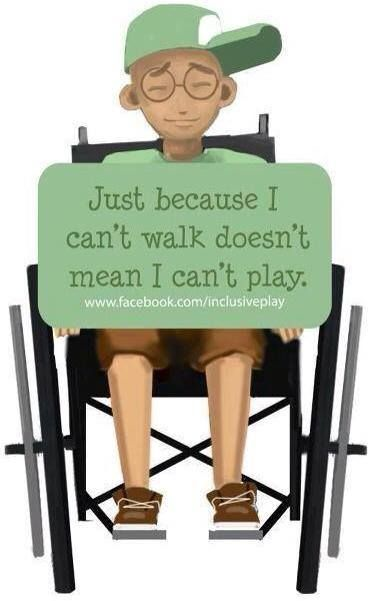 Igra je doživljaj!
Igra obuhvata sve dimenzije dobrobiti (da se oseća dobro, da jeste, da može i ume)!
U igri dete dela i gradi odnose!
Kroz igru dete otkriva, istražuje, uči i razvija se.
Kroz igru učimo i poučavama decu.
U inkluzivnom obrazovanju naš zadatak je da omogućimo igru svakom detetu, da kroz igru dela i da gradi odnose, da kroz igru razvija svoje potencijale.
OD IGRE SE RASTE!
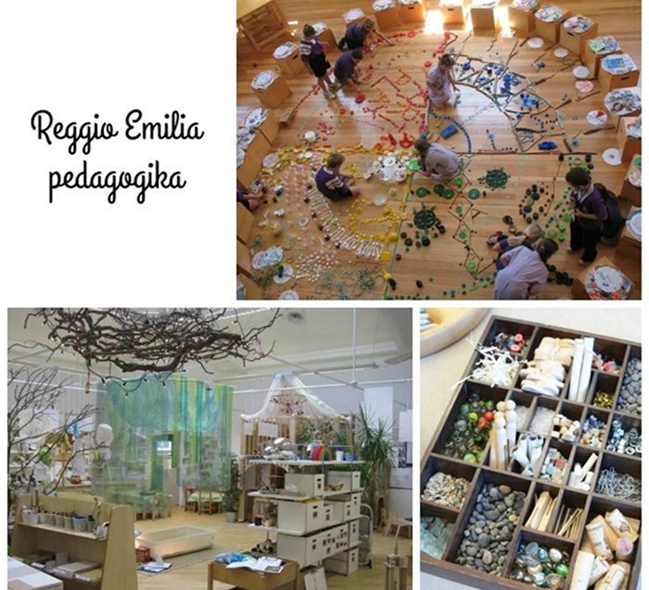 A Prostor!?
U kojoj meri organizacija i opremljenost prostora doprinosi omogućavanju učenja i delanja svakog deteta?



Promisliti na koji način?
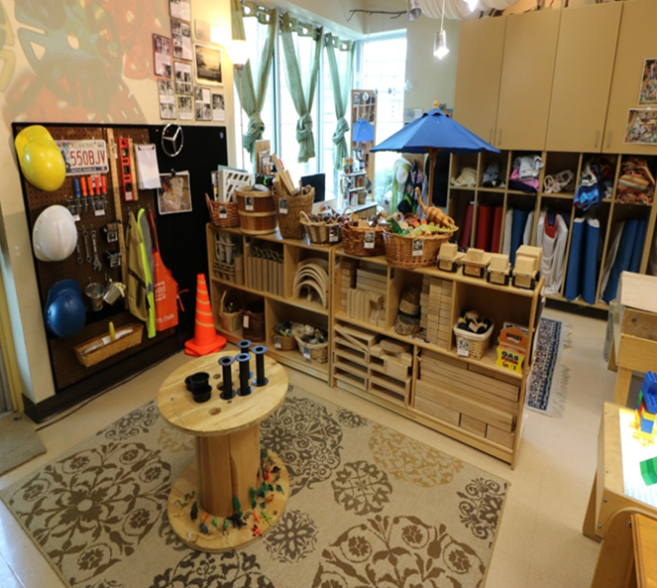 Vrtić pre i posle GU
U kom prostoru se može više učiti i istraživati?
Zašto?
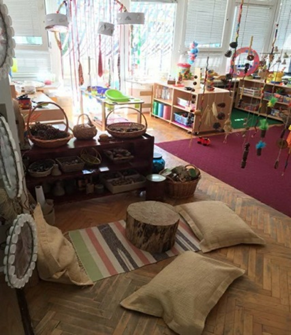 Da li se slažete?
Prostor je kao vaš kolega u poučavanju i učenju dece!
Setite se kako prostor govori o položaju svakog deteta
Nataša Janković
Nevena Kraljević
NOVA obrazovna paradigmaMetodika IVO, 2018:19-24
KOMPETENCIJEIshodi učenja
Blumova taksonomija
Cilj vs ishod
Ishodi – Kako se pišu i definišu?
Ishodi se formulišu na sledeći način:
- Uvodna fraza - Po završetku tematske celine dete će biti u stanju da ...
Radnja (aktivnost) - ...razvrstava...
Objekat (šta) - ... predmete ...
Uslov - ... po veličini, boji i obliku.

Npr. Po završetku tematske celine dete će biti u stanju da razvrsta predmete po veličini, boji i obliku.
Hvala na pažnji!